Ежемесячная циклограмма работ по проекту СДШ НСО в 2017-2018 учебном году
Деревягина Диана Александровна, 
старший методист отдела дистанционного обучения ОблЦИТ
dda@oblcit.ru
АВГУСТ - СЕНТЯБРЬ 2017
Обучение сетевых учителей по 36 часовому курсу (с 10 августа по 31 августа)
Обучение новых координаторов по 36 часовому курсу (с 4 по 20 сентября)
Письмо о старте учебного года, на основе которого муниципальными координаторами собираются:
Согласие родителей
Список новых обучающихся по установленной форме  (отправка списка новых пользователей в ОБЛЦИТ до 18.09.2017)
18 сентября – старт проекта, начало отчётного периода
Установочный семинар для муниципальных и школьных координаторов 
Практический семинар по применению электронного обучения и дистанционных образовательных технологий
Сетевые учителя ОО  УНУР (в рамках повышения квалификации)
Сетевые учителя СДШ (по желанию)
ОКТЯБРЬ 2017
Установочный семинар для апробаторов (2.10) и разработчиков (5.10) контента РСДО
Ежемесячный отчёт учителя по работе в СДШ за сентябрь                                                                                   (обязателен для Здвинского района и школ с УНУР)  
До 4.10.2017 подаётся учителем школьному координатору
До 7.10.2017 подаётся школьным координатором муниципальному координатору
До 10.10.2017 подаётся муниципальным координатором в ОблЦИТ (dda@oblcit.ru)
  
Практический семинар по применению электронного обучения и дистанционных образовательных технологий
Сетевые учителя ОО  УНУР (в рамках повышения квалификации)
Сетевые учителя СДШ (по желанию)
Рекомендуемая форма ежемесячного отчёта
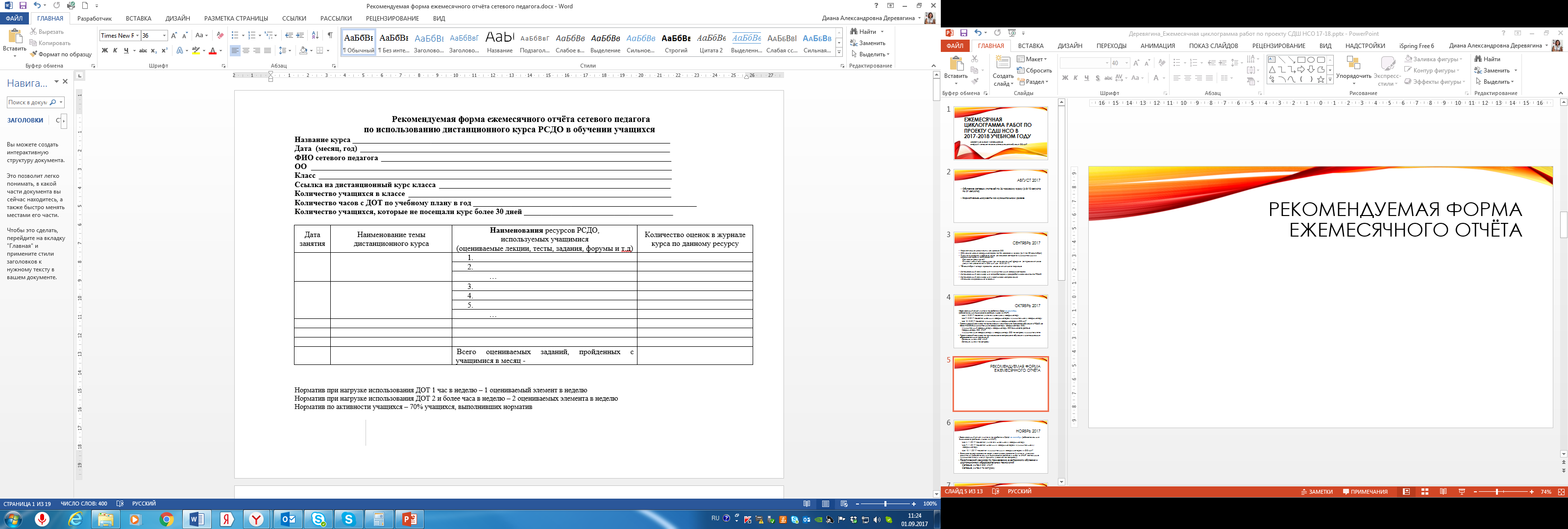 Ноябрь 2017
Ежемесячный отчёт учителя по работе в СДШ за октябрь (обязателен для Здвинского района и школ с УНУР) 
До 4.11.2017 подаётся учителем школьному координатору
До 7.11.2017 подаётся школьным координатором муниципальному координатору
До 10.11.2017 подаётся муниципальным координатором в ОблЦИТ
Входное анкетирование всех участников проекта (учителя, ученики, родители) (обязателен для Здвинского района и школ с УНУР, остальные муниципалитеты могут принять участие по запросу) 
Практический семинар по применению электронного обучения и дистанционных образовательных технологий
Сетевые учителя ОО  УНУР (в рамках повышения квалификации)
Сетевые учителя СДШ (по желанию)
ДЕКАБРЬ 2017
Ежемесячный отчёт учителя по работе в СДШ за ноябрь (обязателен для Здвинского района и школ с УНУР) 
До 4.12.2017 подаётся учителем школьному координатору
До 7.12.2017 подаётся школьным координатором муниципальному координатору
До 10.12.2017 подаётся муниципальным координатором в ОблЦИТ
Практический семинар по применению электронного обучения и дистанционных образовательных технологий
Сетевые учителя ОО  УНУР (в рамках повышения квалификации)
Сетевые учителя СДШ (по желанию)
ЯНВАРЬ 2018
Ежемесячный отчёт учителя по работе в СДШ за декабрь (обязателен для Здвинского района и школ с УНУР)  
До 4.01.2018 подаётся учителем школьному координатору
До 7.01.2018 подаётся школьным координатором муниципальному координатору
До 10.01.2018 подаётся муниципальным координатором в ОблЦИТ
 Полугодовой статистический отчёт по работе в проекте СДШ муниципалитета за 1 полугодие (обязателен для Здвинского района) 
Практический семинар по применению электронного обучения и дистанционных образовательных технологий
Сетевые учителя ОО  УНУР (в рамках повышения квалификации)
Сетевые учителя СДШ (по желанию)
ФЕВРАЛЬ 2018
Ежемесячный отчёт учителя по работе в СДШ за январь (обязателен для Здвинского района и школ с УНУР) 
До 4.02.2018 подаётся учителем школьному координатору
До 7.02.2018 подаётся школьным координатором муниципальному координатору
До 10.02.2018 подаётся муниципальным координатором в ОблЦИТ
МАРТ 2018
Ежемесячный отчёт учителя по работе в СДШ за февраль (обязателен для Здвинского района и школ с УНУР) 
До 4.03.2018 подаётся учителем школьному координатору
До 7.03.2018 подаётся школьным координатором муниципальному координатору
До 10.03.2018 подаётся муниципальным координатором в ОблЦИТ
АПРЕЛЬ 2018
Ежемесячный отчёт учителя по работе в СДШ за март (обязателен для Здвинского района и школ с УНУР) 
До 4.04.2018 подаётся учителем школьному координатору
До 7.04.2018 подаётся школьным координатором муниципальному координатору
До 10.04.2018 подаётся муниципальным координатором в ОблЦИТ
МАЙ 2018
Ежемесячный отчёт учителя по работе в СДШ за апрель (обязателен для Здвинского района и школ с УНУР) 
До 4.05.2018 подаётся учителем школьному координатору
До 7.05.2018 подаётся школьным координатором муниципальному координатору
До 10.05.2018 подаётся муниципальным координатором в ОблЦИТ
Выходное анкетирование всех участников проекта (учителя, ученики, родители) (обязателен для Здвинского района и школ с УНУР, остальные муниципалитеты могут принять участие по запросу)
ИЮНЬ 2018
Ежемесячный отчёт учителя по работе в СДШ за май(обязателен для Здвинского района и школ с УНУР)  
До 4.06.2018 подаётся учителем школьному координатору
До 7.06.2018 подаётся школьным координатором муниципальному координатору
До 10.06.2018 подаётся муниципальным координатором в ОблЦИТ
 Полугодовой статистический отчёт за работу в проекте СДШ муниципалитета за 2 полугодие (обязателен для Здвинского района) 
Аналитический отчёт за год по работе в проекте СДШ (все муниципалитеты)
Внимание!
Муниципальные координаторы могут в любой момент обратиться к методистам отдела дистанционного обучения ОблЦИТ с просьбой выгрузить автоматический отчёт по работе своих учителей! (для анализа текущей ситуации по активности применения курса и выполнению нормативов).
Муниципалитеты, участвующие в проекте более 1 года, вправе самостоятельно распорядиться частотой предоставления отчётов сетевыми учителями. Рекомендуемый график:
1 раз в месяц учителя предоставляют отчёты школьному координатору (для учёта проведённых занятий с применением ресурсов РСДО)
1 раз в четверть отчёты предоставляются школьным координатором муниципальному координатору
Благодарю за внимание
Деревягина Диана Александровна, 
старший методист отдела дистанционного обучения ОблЦИТ
dda@oblcit.ru, 349-5-800